PHY 745 Group Theory
11-11:50 AM  MWF  Olin 102

Plan for Lecture 25:

Group theory and intrinsic spin; specifically, s=1/2

Dirac equation for hydrogen atom
Spin-orbit interaction
Double groups
3/24/2017
PHY 745  Spring 2017 -- Lecture 25
1
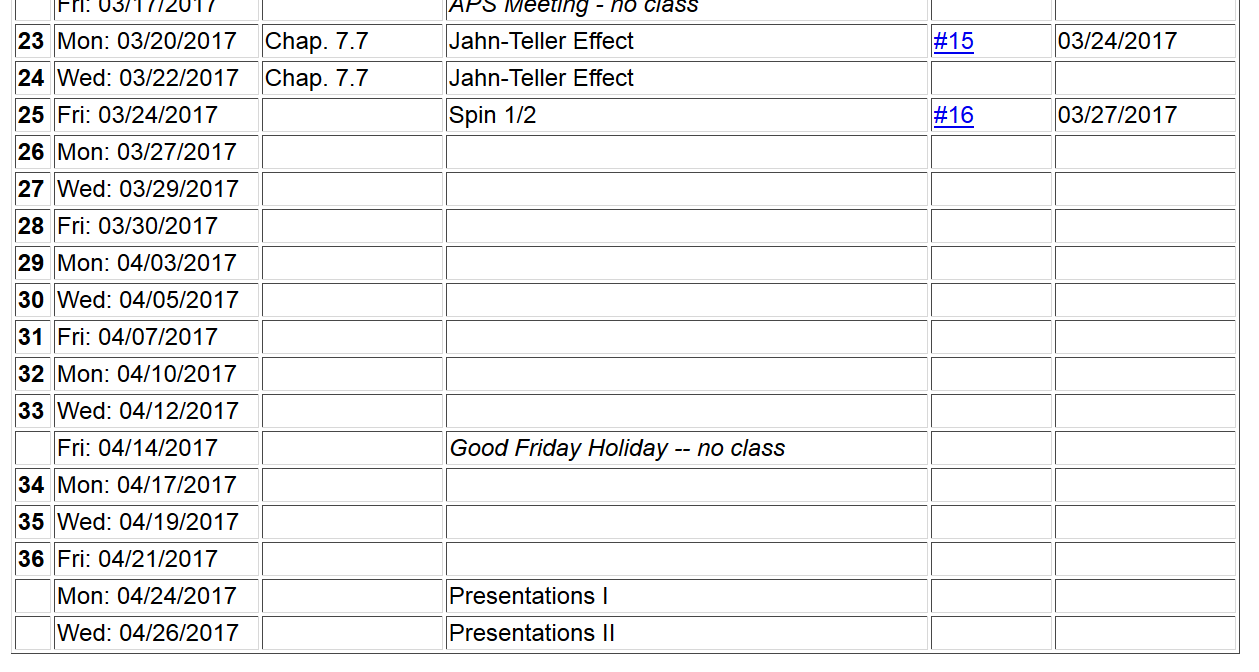 3/24/2017
PHY 745  Spring 2017 -- Lecture 25
2
Dirac equation for  describing the quantum mechanics of an electron
3/24/2017
PHY 745  Spring 2017 -- Lecture 25
3
Four-component Dirac Hamiltonian for an electron in a spherically symmetric scalar potential   V(r):
Other useful four-component matrices:
3/24/2017
PHY 745  Spring 2017 -- Lecture 25
4
The following commutation relations can be shown:
Useful identity:
3/24/2017
PHY 745  Spring 2017 -- Lecture 25
5
Eigenfunctions of Dirac Hamiltonian for spherical potential
Relationships between eigenvalues
3/24/2017
PHY 745  Spring 2017 -- Lecture 25
6
3/24/2017
PHY 745  Spring 2017 -- Lecture 25
7
3/24/2017
PHY 745  Spring 2017 -- Lecture 25
8
3/24/2017
PHY 745  Spring 2017 -- Lecture 25
9
3/24/2017
PHY 745  Spring 2017 -- Lecture 25
10
3/24/2017
PHY 745  Spring 2017 -- Lecture 25
11
3/24/2017
PHY 745  Spring 2017 -- Lecture 25
12
3/24/2017
PHY 745  Spring 2017 -- Lecture 25
13